Липецкий зоопарк
Подготовила учитель начальных классов 
Рагимова Жанна Викторовна
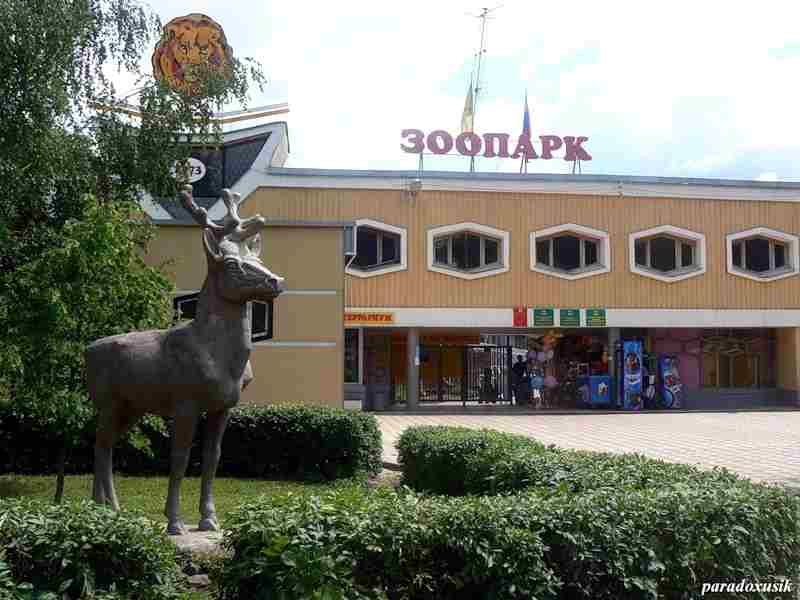 Основан 6 ноября 1973 года.
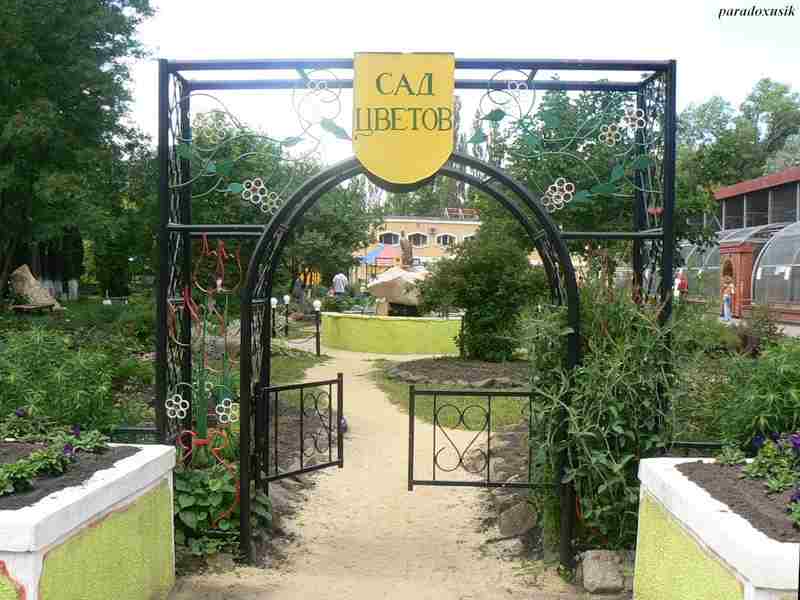 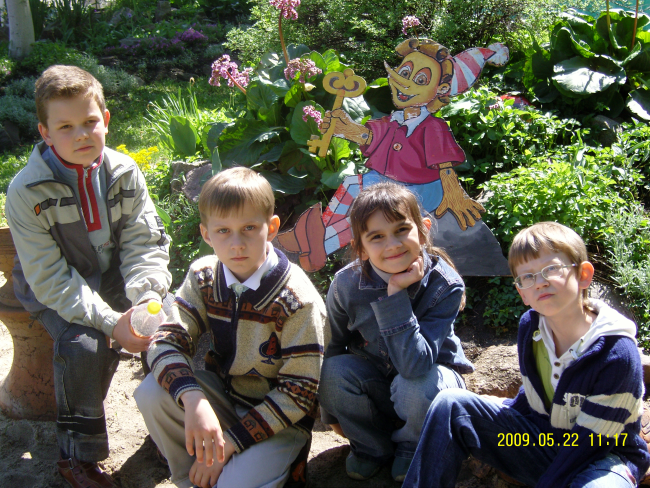 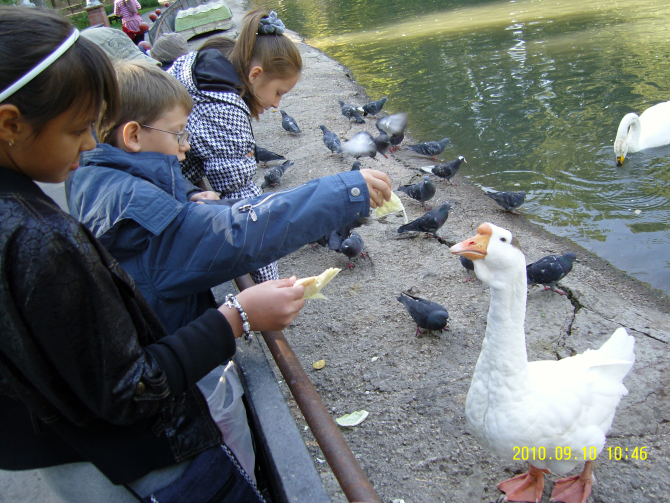 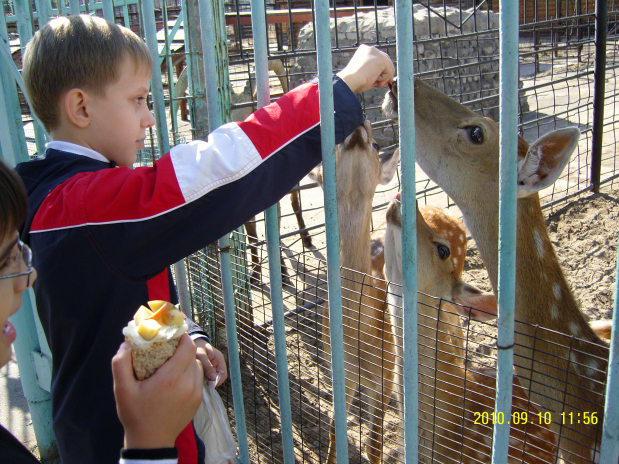 Гусеобразные птицы
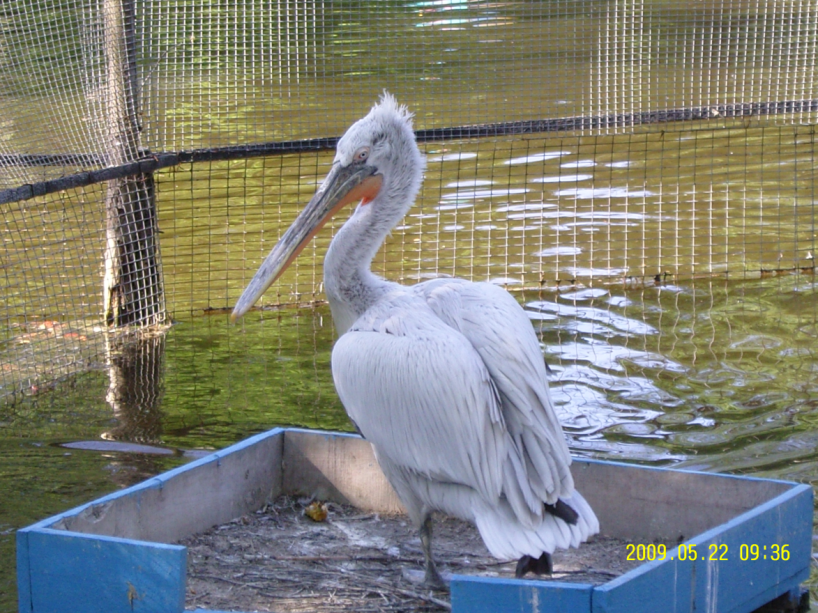 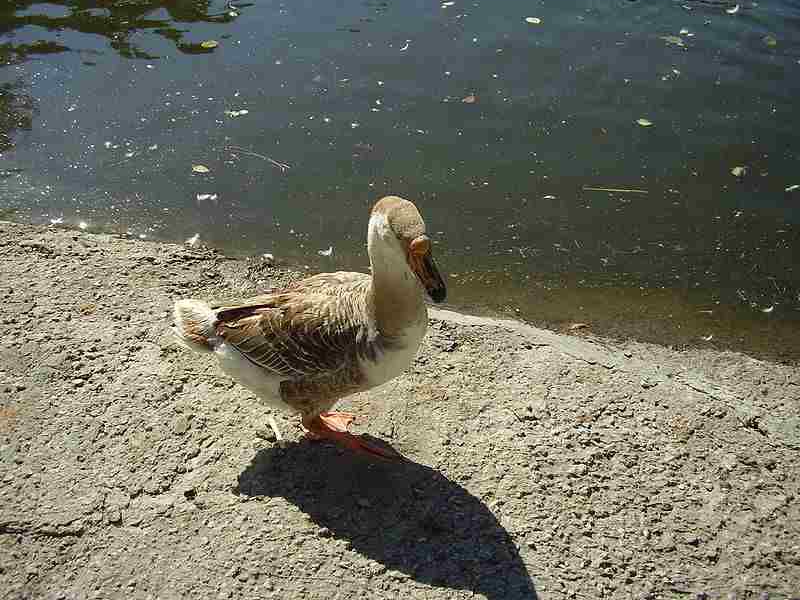 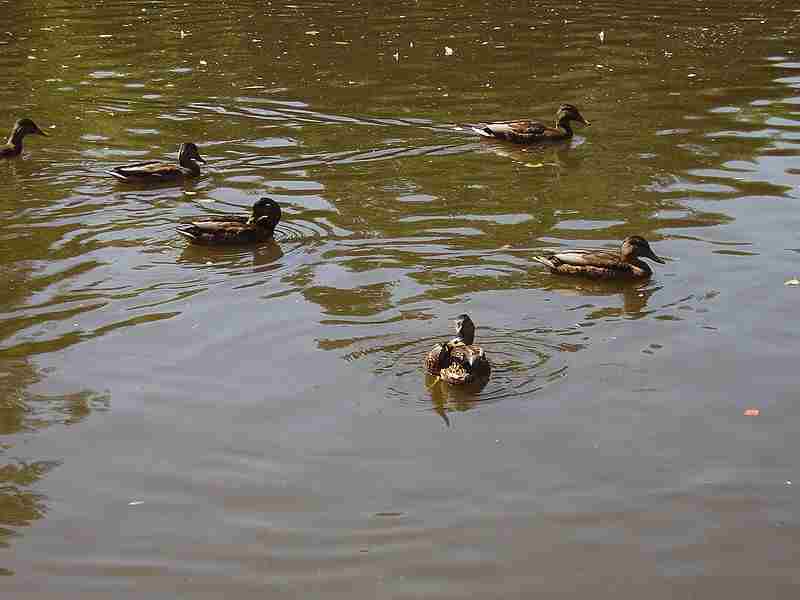 лебедьшипун
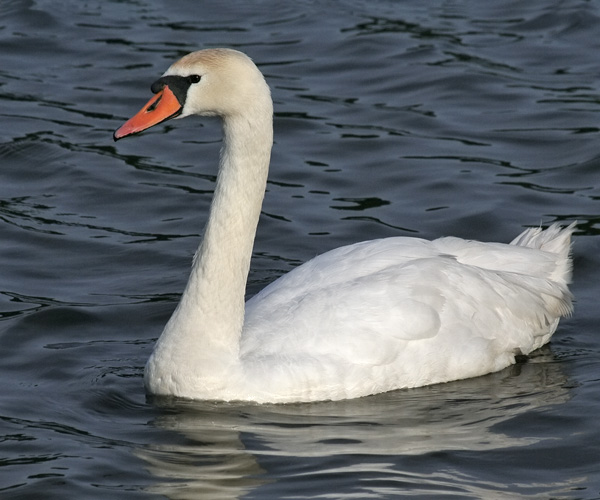 медведь
Кошачьи
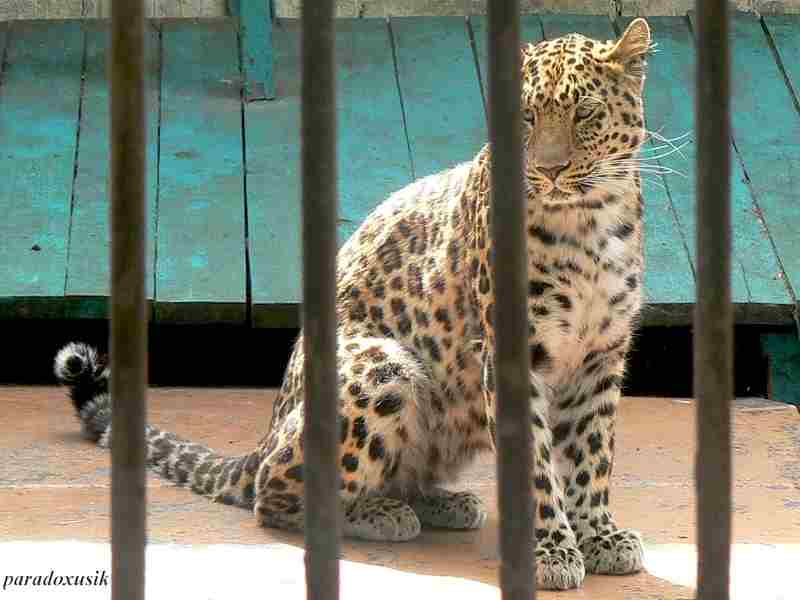 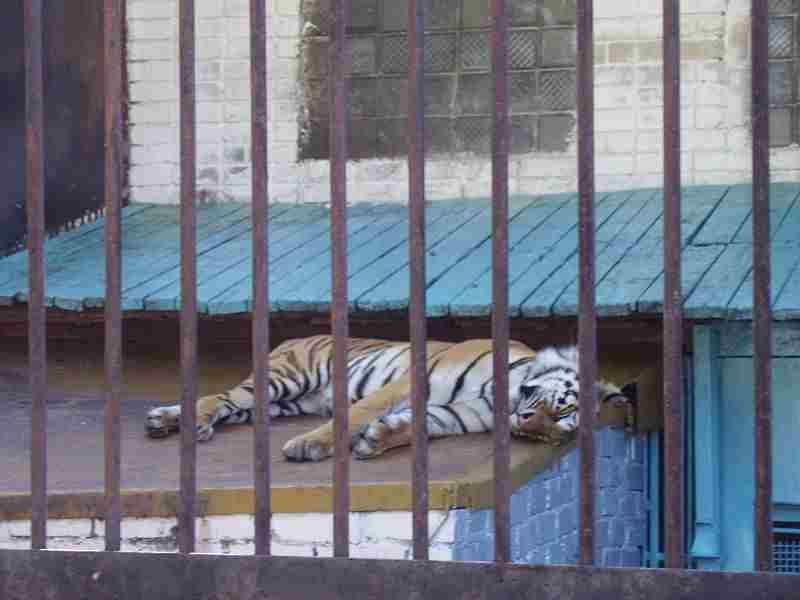 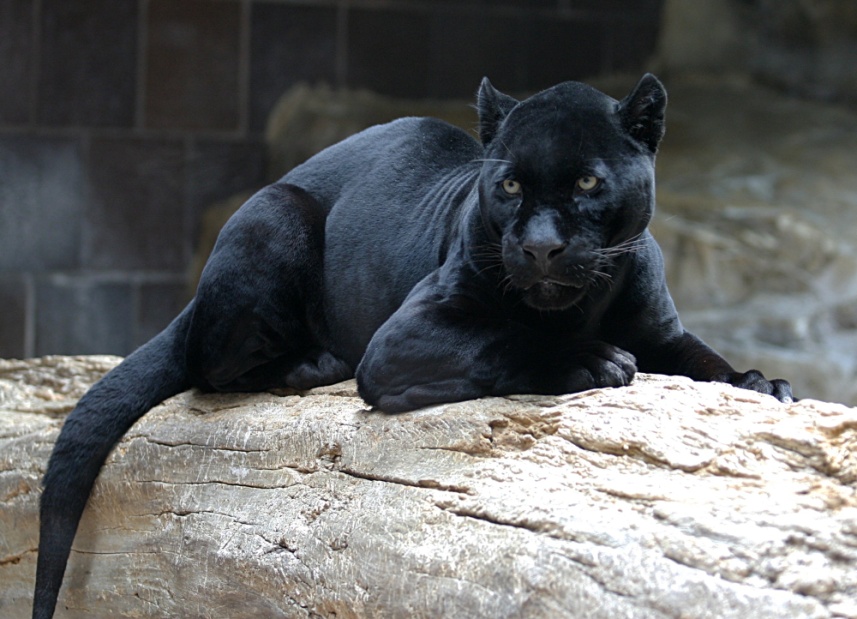 Лев
Копытные
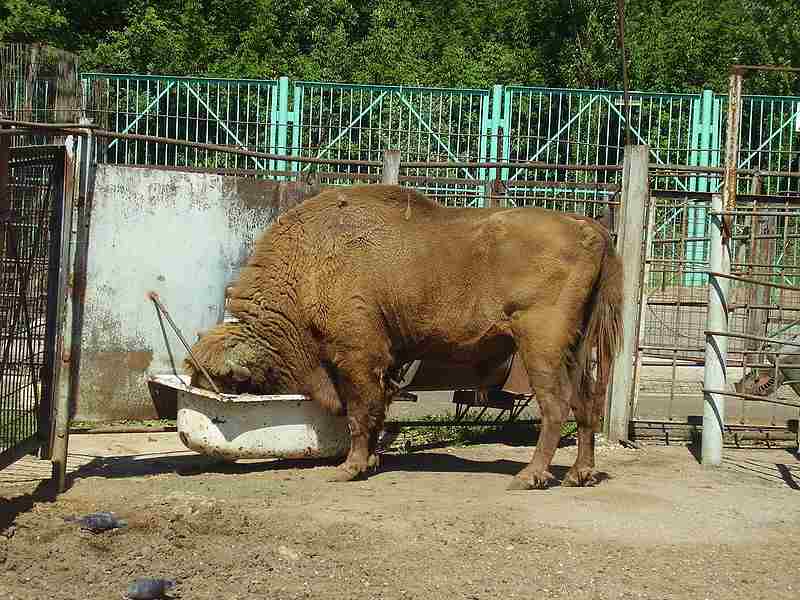 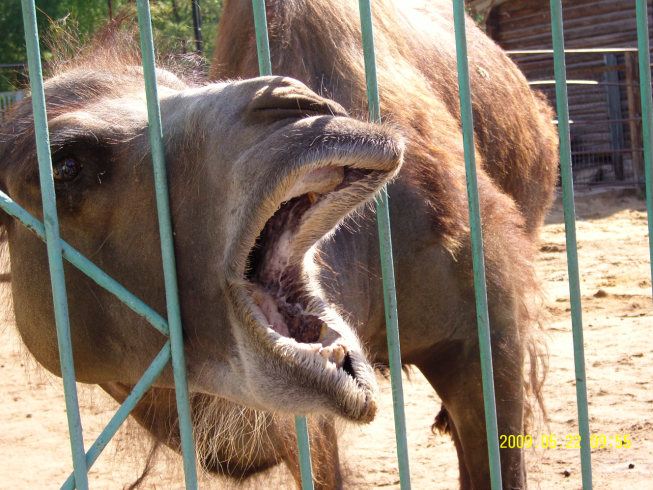 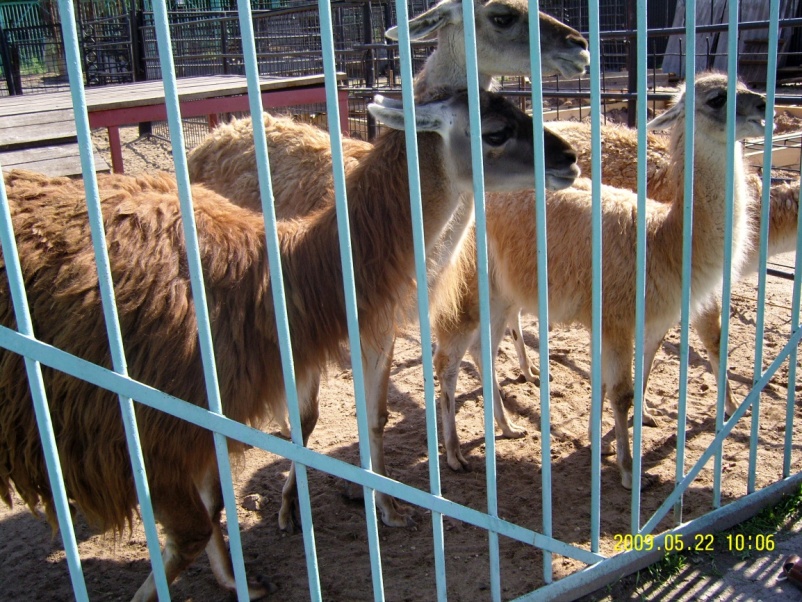 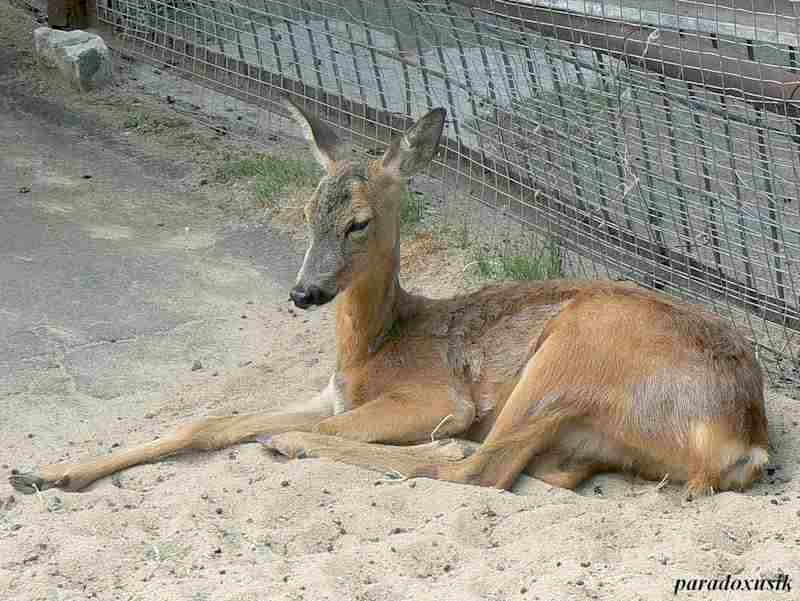 Вольеры копытных
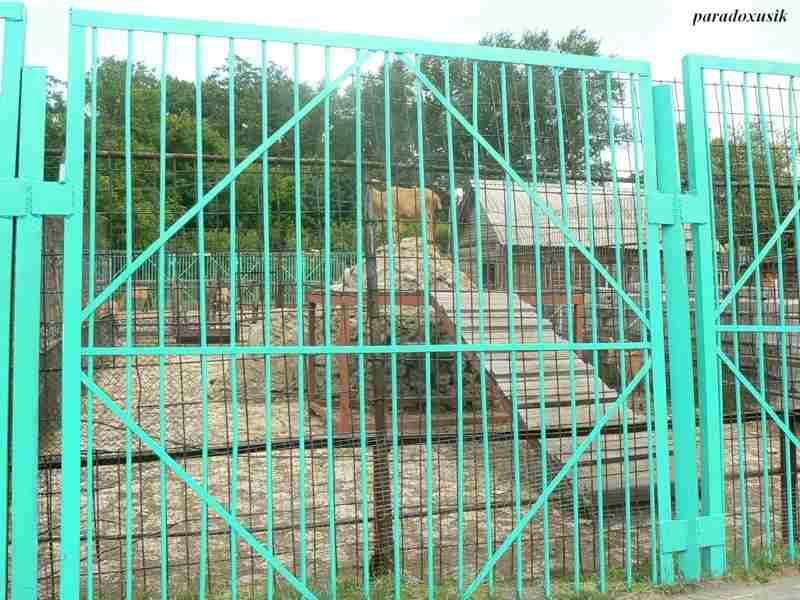 Вольеры птиц
Восточный венценосный журавль
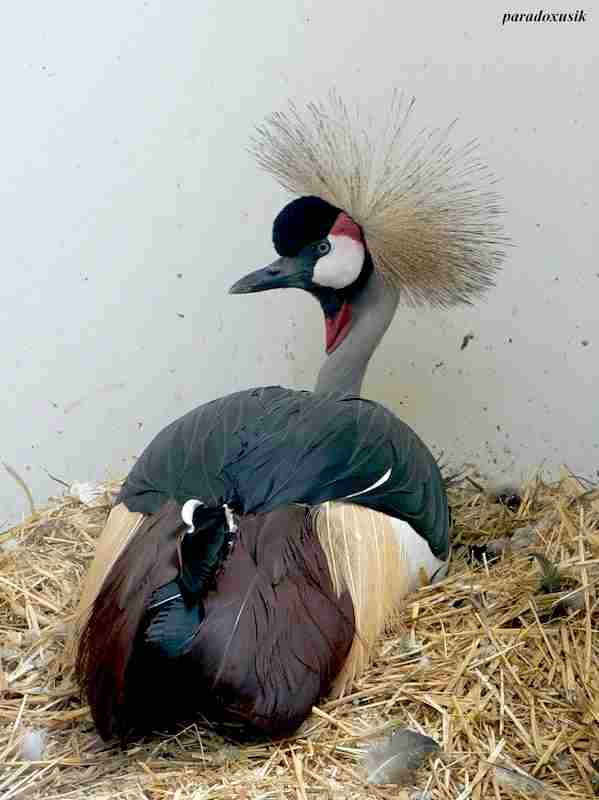 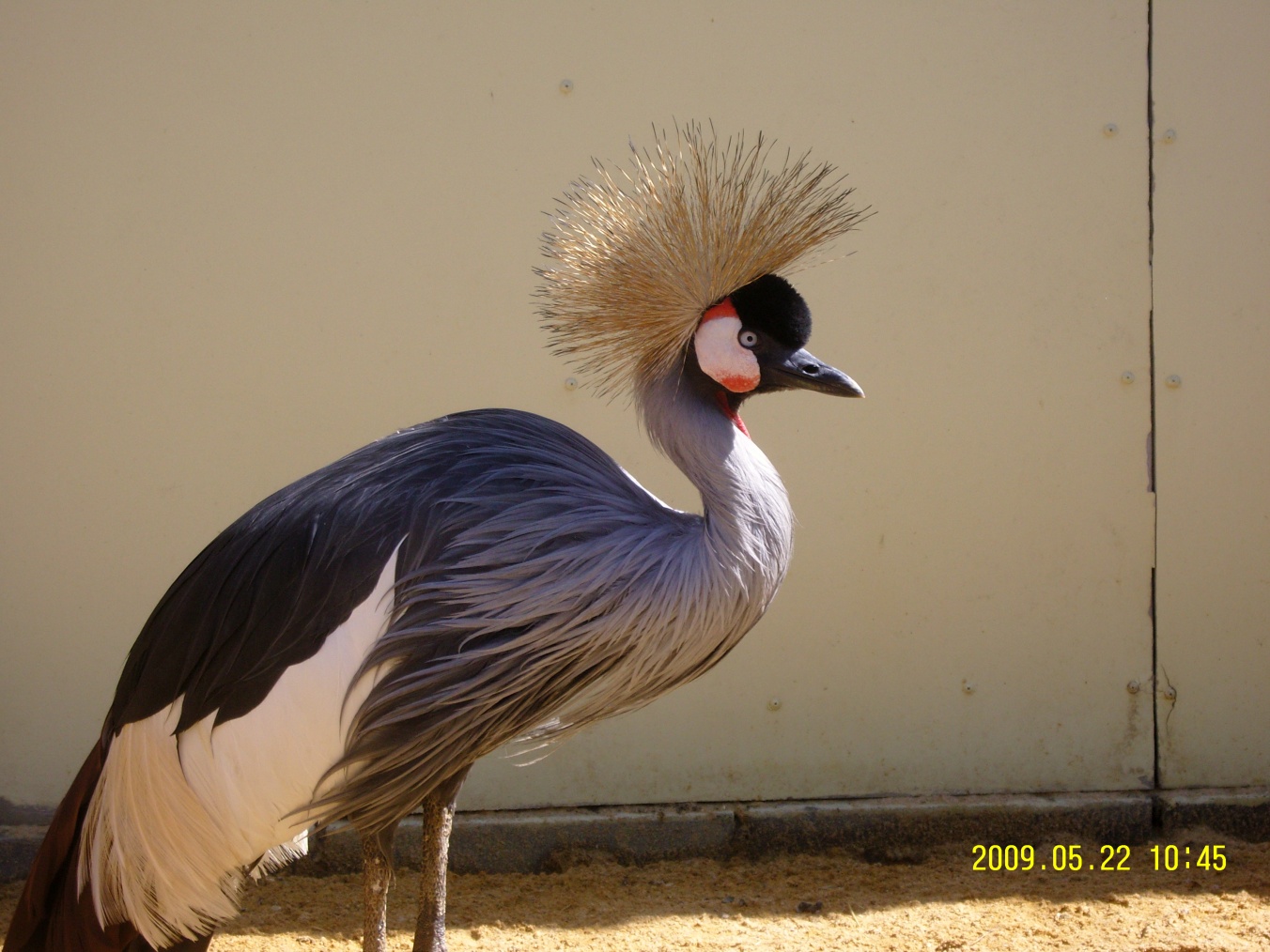 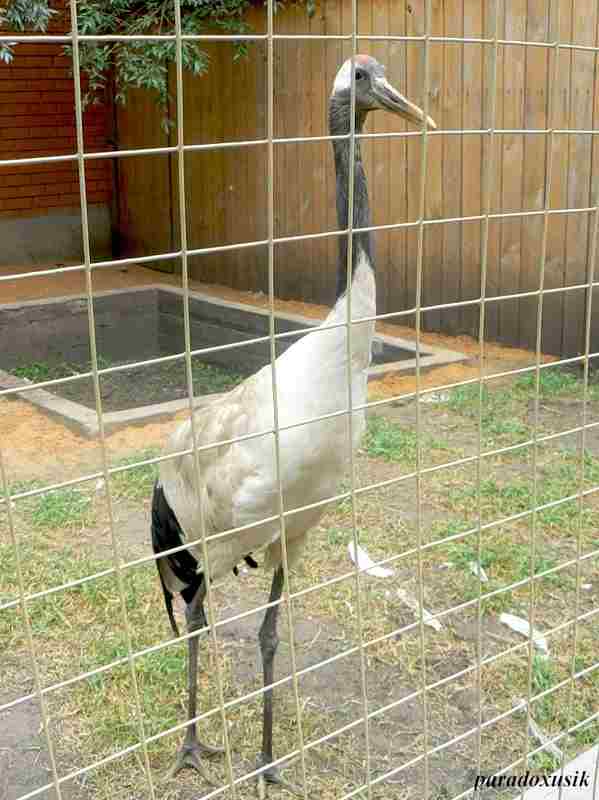 Канадский журавль
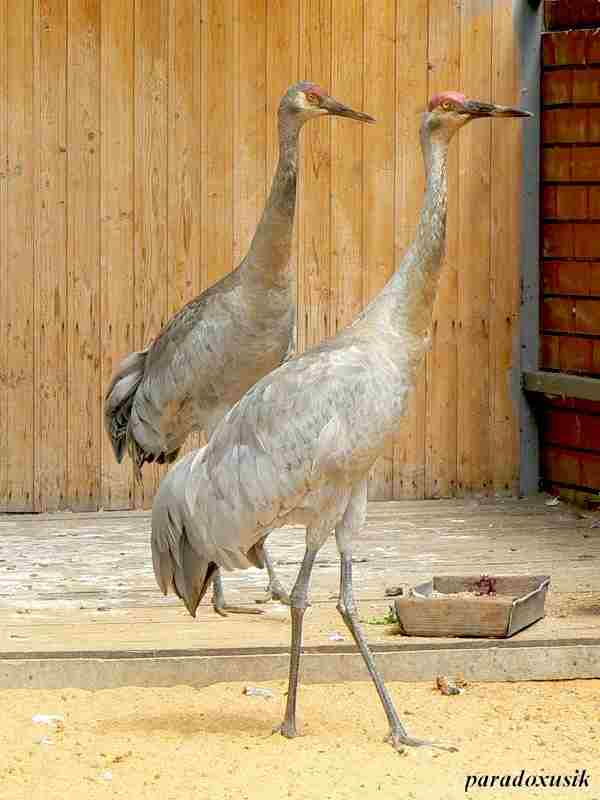 Японский журавль
Домашние куры
Павлины
Белка
Хищные птицы
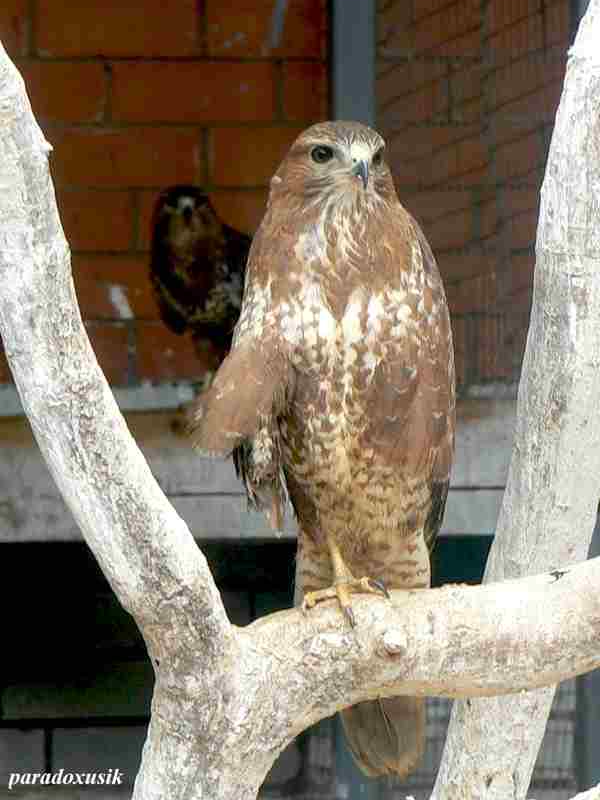 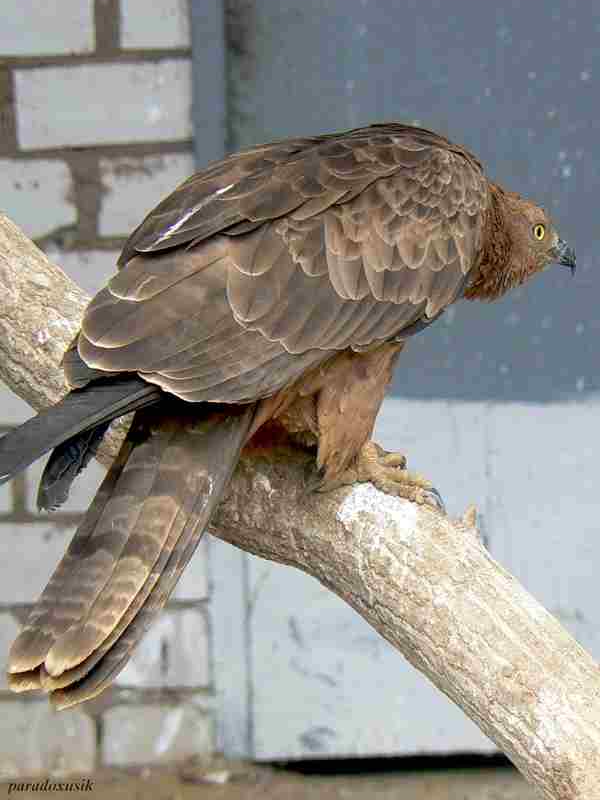 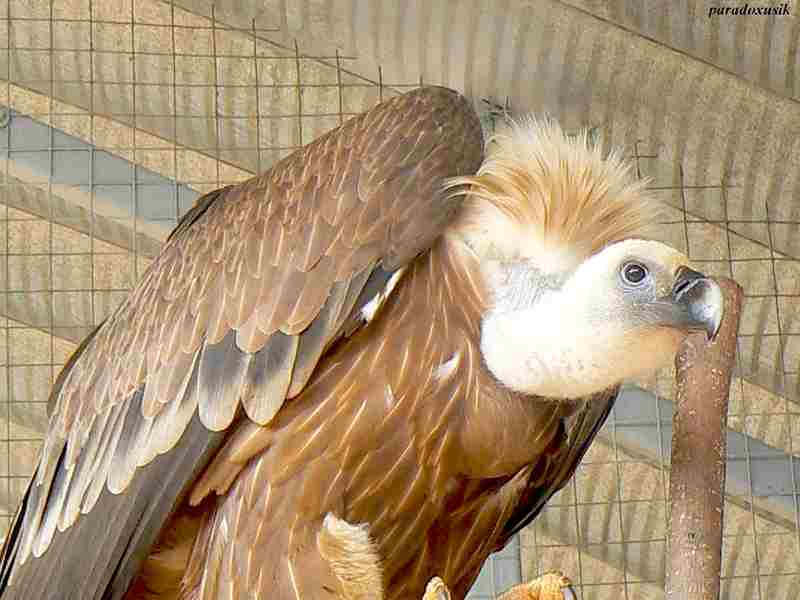 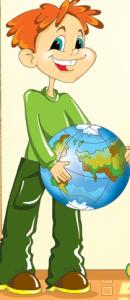 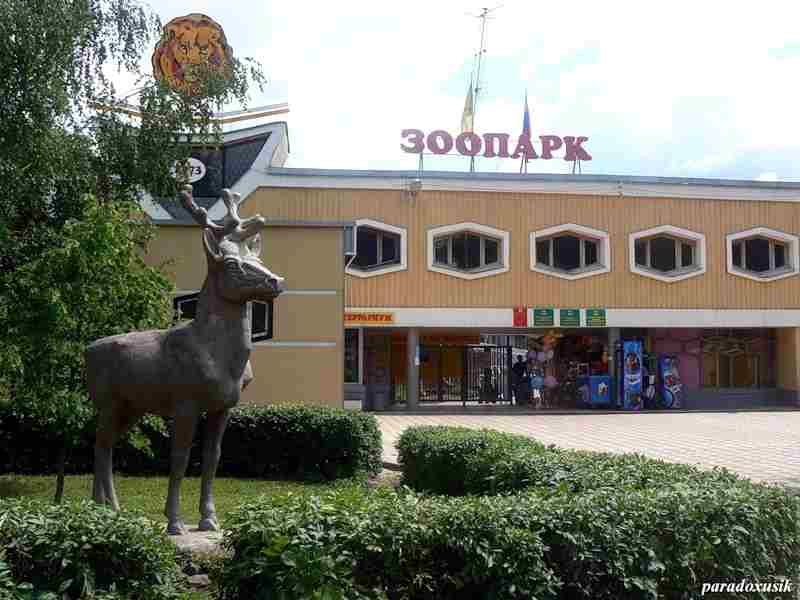 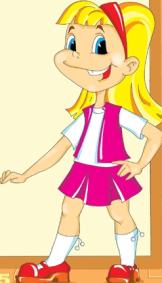